Risk monitor 2024
“A world of disorder”
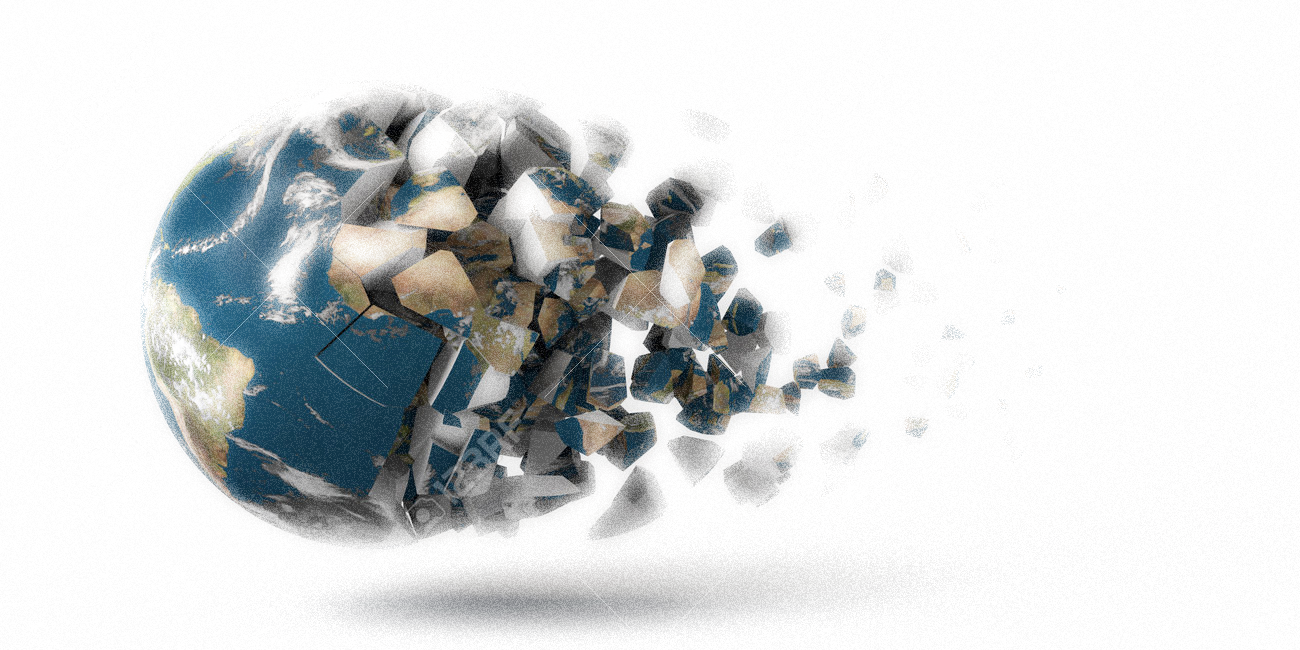 Brigadier General 
Ronald Vartok
Military Policy Division
Directorate Defence Policy & International Relations
The Risk Monitor
The setting:

 global security situation deteriorating
 war in Ukraine – negative impacts on other regions
 increased geopolitical tensions
 multiple challenges to be faced
national resilience key
Präsentationstitel
2
The Risk Monitor
published annually by the MoD 

„environmental scenarios“ – outlook until 2032

„trend scenarios“ – outlook until 2027
Präsentationstitel
3
62 Risks identifiedSummarised in 5 levels:
o Global Strategic Level 
o Military Strategic Level 
o System EU
o Environment of the EU
o System Austria
Interconnection!
4
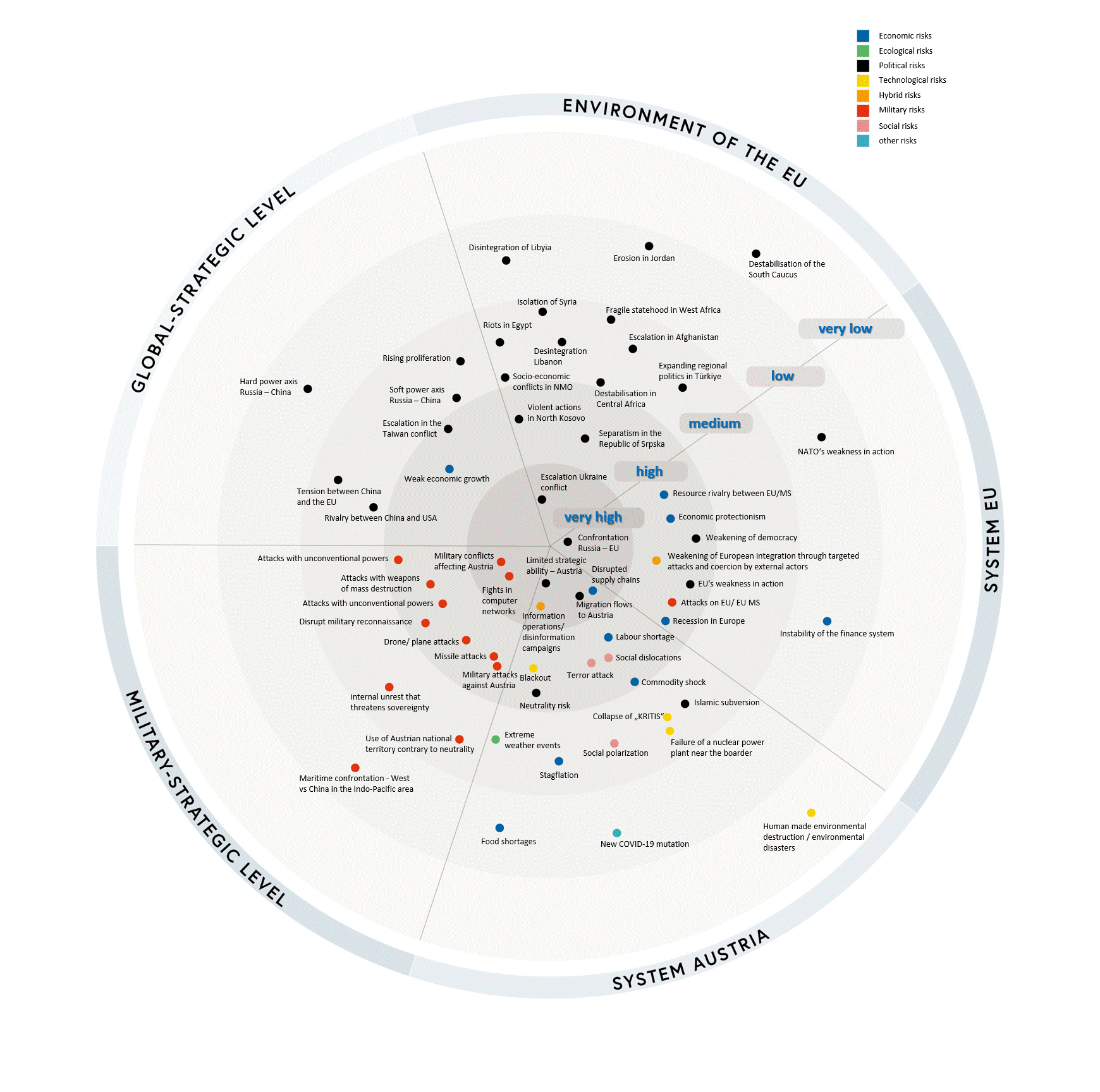 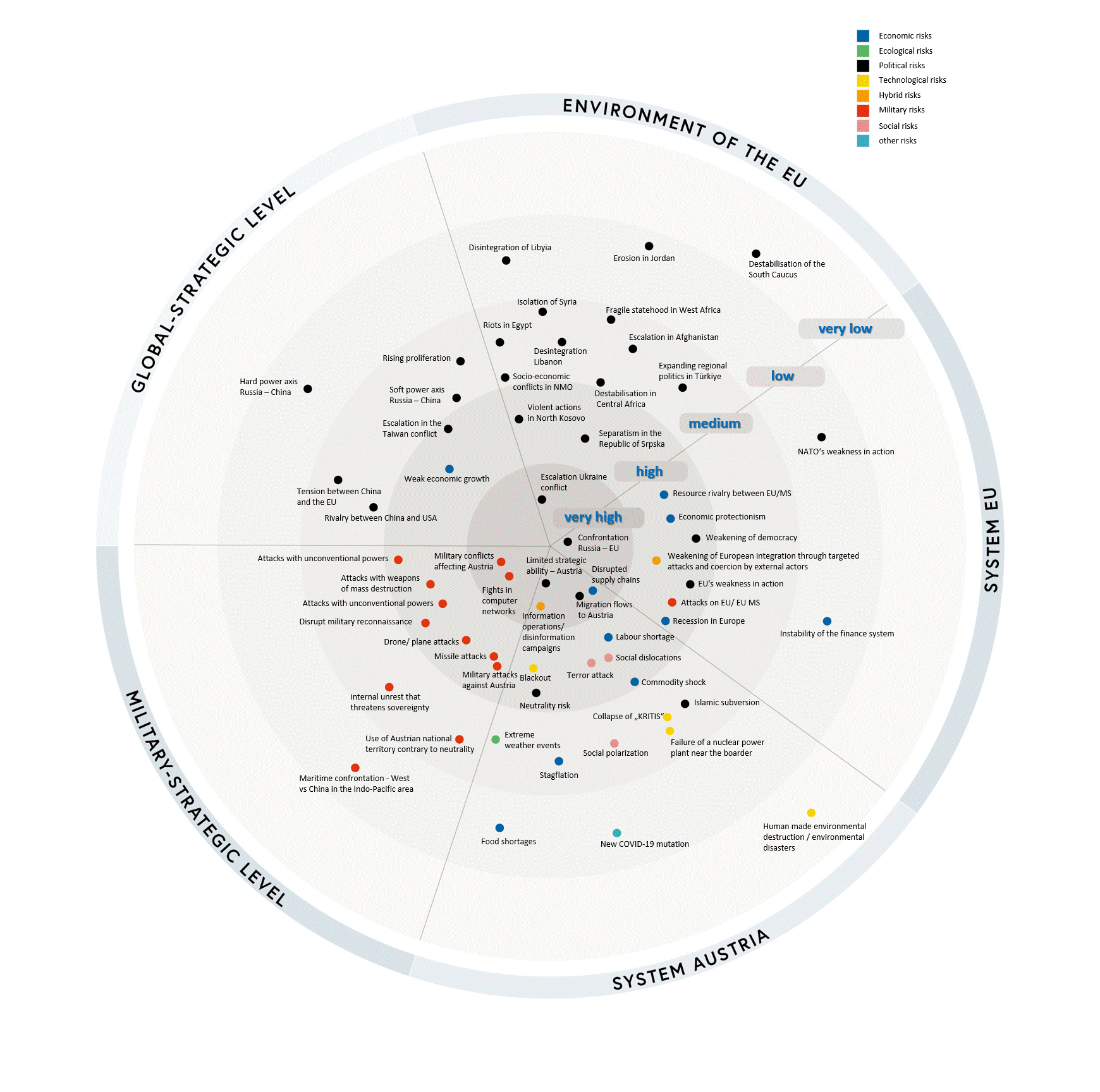 5
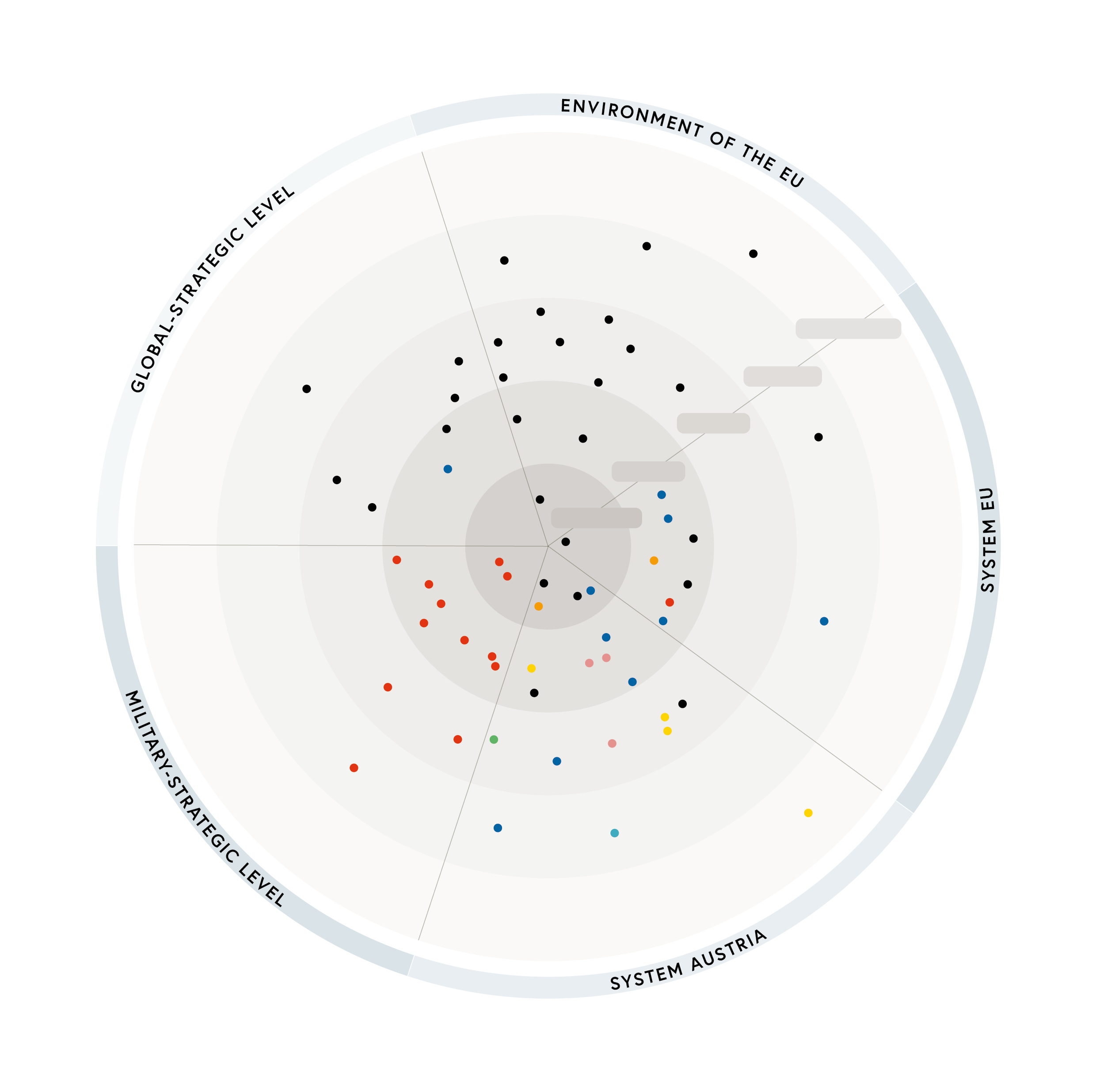 Disintegration of Libyia
Erosion in Jordan
Destabilisation of the South Caucus
Isolation of Syria
Fragile statehood in West Africa
very low
Riots in Egypt
Escalation in Afghanistan
Desintegration 
Libanon
Rising proliferation
Expanding regional 
politics in Türkiye
low
Socio-economic 
conflicts in NMO
Hard power axis
Russia – China
Soft power axis 
Russia – China
Destabilisation in
 Central Africa
Violent actions 
in North Kosovo
medium
Escalation in the 
Taiwan conflict
Separatism in the 
Republic of Srpska
NATO‘s weakness in action
high
Escalation Ukraine 
conflict
Weak economic growth
Tension between China 
and the EU
Resource rivalry between EU/MS
very high
Economic protectionism
Rivalry between China and USA
Weakening of democracy
Confrontation
Russia – EU
Weakening of European integration through targeted
attacks and coercion by external actors
Military conflicts 
affecting Austria
Attacks with unconventional powers
Limited strategic 
ability – Austria
Disrupted 
supply chains
Attacks with weapons 
of mass destruction
EU's weakness in action
Fights in 
computer 
networks
Attacks on EU/ EU MS
Attacks with unconventional powers
Migration flows
 to Austria
Information 
operations/
disinformation 
campaigns
Recession in Europe
Disrupt military reconnaissance
Instability of the finance system
Labour shortage
Drone/ plane attacks
Missile attacks
Social dislocations
Military attacks against Austria
Terror attack
Blackout
Commodity shock
internal unrest that threatens sovereignty
Islamic subversion
Neutrality risk
Collapse of „KRITIS“
Extremeweather events
Use of Austrian national territory contrary to neutrality
Failure of a nuclear power plant near the boarder
Social polarization
Stagflation
Maritime confrontation - West vs China in the Indo-Pacific area
Human made environmental destruction / environmental disasters
Food shortages
New COVID-19 mutation
Austria`s Security & Defence Policy Framework
Austrian National  Security Strategy is still valid (2013)
Sub-Strategy on Defence Policy is still valid (2014)
BUT: The Government Programme for the legislative period 2020-2024 underlines the need for modern, capable and flexibly deployable force able to address the present and emerging challenges and threats 

New Austrian National Security Strategy about to be published !
7
Thank you for your attention!
Brigadier Ronald VARTOK
Military Policy Division
Austrian MoD
ronald.vartok@bmlv.gv.at